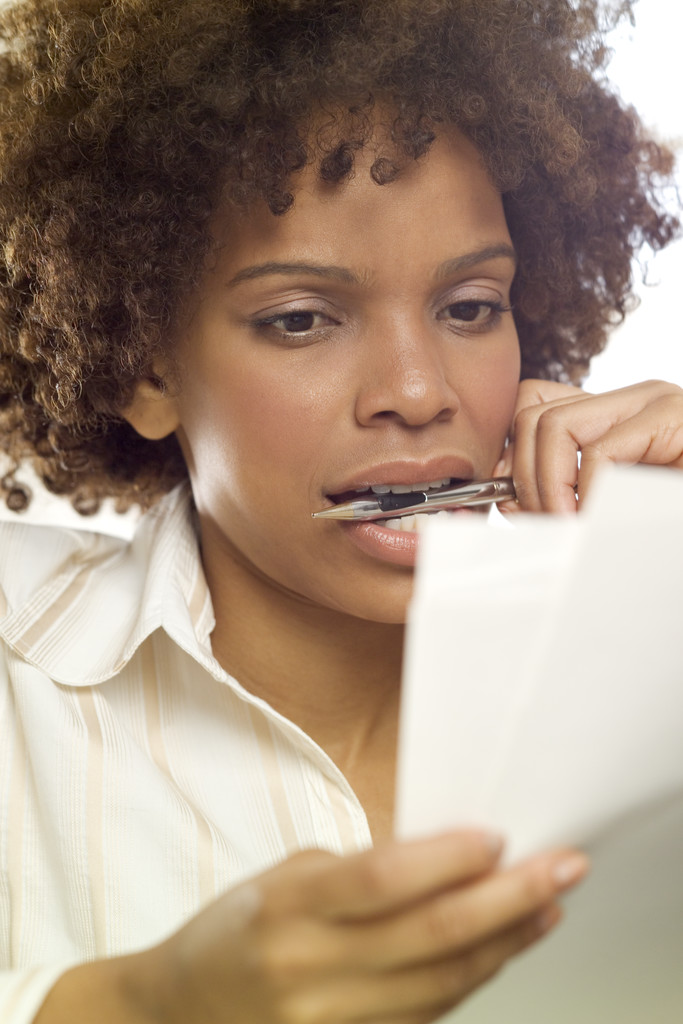 Introduction to Behavioral EconomicsPredictable Irrationality
In this class, we will learn that our decision-making processes might not be as perfect as we think.
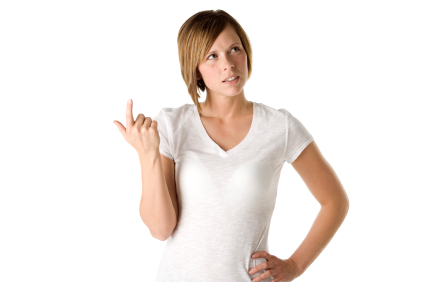 And we will learn how to improve them.
Quick test of speed in answering
Answer the next question as quickly as you can (while still being accurate). 

Don’t worry, it is a simple question and it won’t count against you if you get it wrong.

Ready?
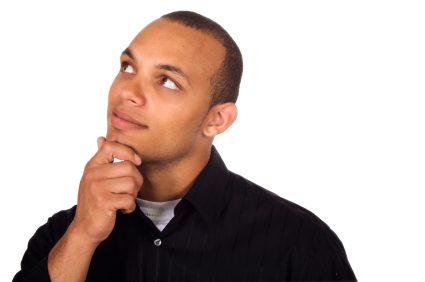 A bat and ball together cost $1.10.  
The bat costs $1 more than the ball.  
How much does the ball cost?
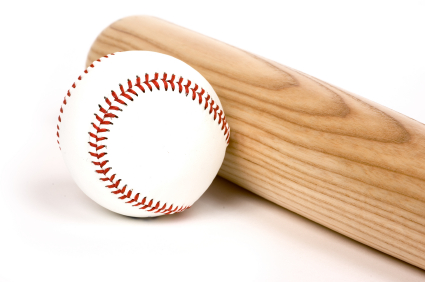 .05
.10
.55
$1.00
$1.10
.05
Most Common Answer (Wrong)
If the bat costs $1 more than .10 it costs $1.10, 
So, the bat and ball TOGETHER would cost $1.20.
[Speaker Notes: A: .05 (because .05 + 1.05 = $1.10)]
5 machines can make 5 widgets in 5 minutes
100 machines can make 100 widgets in ____ minutes
5 machines can make 5 widgets in 5 minutes
100 machines can make 100 widgets in 100 minutes
This is the most common answer …
… but it is incorrect
5 machines can make 5 widgets in 5 minutes
100 machines can make 100 widgets in 5 minutes
This is the correct answer
Q: A lake has a patch of lily pads. Every day, the patch doubles in size. If it takes 48 days for the patch to cover the entire lake, how long would it take for the patch to cover half of the lake?
A:
Q: A lake has a patch of lily pads. Every day, the patch doubles in size. If it takes 48 days for the patch to cover the entire lake, how long would it take for the patch to cover half of the lake?
A: 47 days
Cognitive Reflection Task
The three questions above are known as the Cognitive Reflection Task (CRT). 
Shane Frederick, “Cognitive Reflection and Decision Making,” Journal of Economic Perspectives 19 (2005): 24-42. 
After giving the test to nearly 3,500 people, Frederick found that only 17 percent got all three answers right and 33 percent got none right.
Try a letters test
How many times does the letter “F” appears in the following sentence?

FINISHED FILES ARE THE 
RESULT OF YEARS OF SCIENTIFIC 
STUDY COMBINED WITH THE 
EXPERIENCE OF YEARS
[Speaker Notes: Most people will say 3 as the F in OF is typically ignored.; Without clickers do a hand raise with “how many counted 1?” 2? 3? OK.  Did anyone count 6?]
Your ability to identify letters
How many times does the letter “F” appears in the following sentence?

FINISHED FILES ARE THE 
RESULT OF YEARS OF SCIENTIFIC 
STUDY COMBINED WITH THE 
EXPERIENCE OF YEARS
[Speaker Notes: Most people will say 3 as the F in OF is typically ignored.; Without clickers do a hand raise with “how many counted 1?” 2? 3? OK.  Did anyone count 6?]
A test of your decision-making skills
Let’s go with something simpler than numbers or letters.

Identifying colors and shapes.
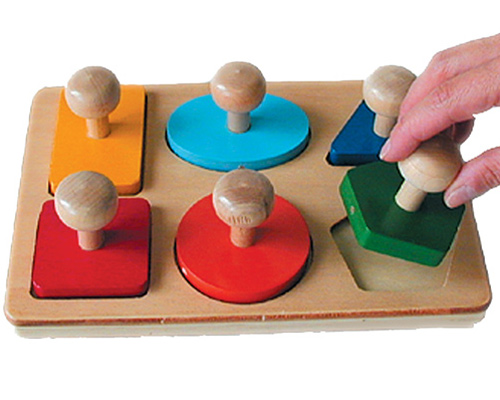 Identifying colors

You will see a mixture of words, non-words, and shapes. Say the COLOR (red, blue, yellow, or green) of each form you see, as quickly as possible.

green
blue
yellow

cat
red

red
blue
bloo
yellow

red
blue
blood
grass
bloo
red

green
cerulean
red
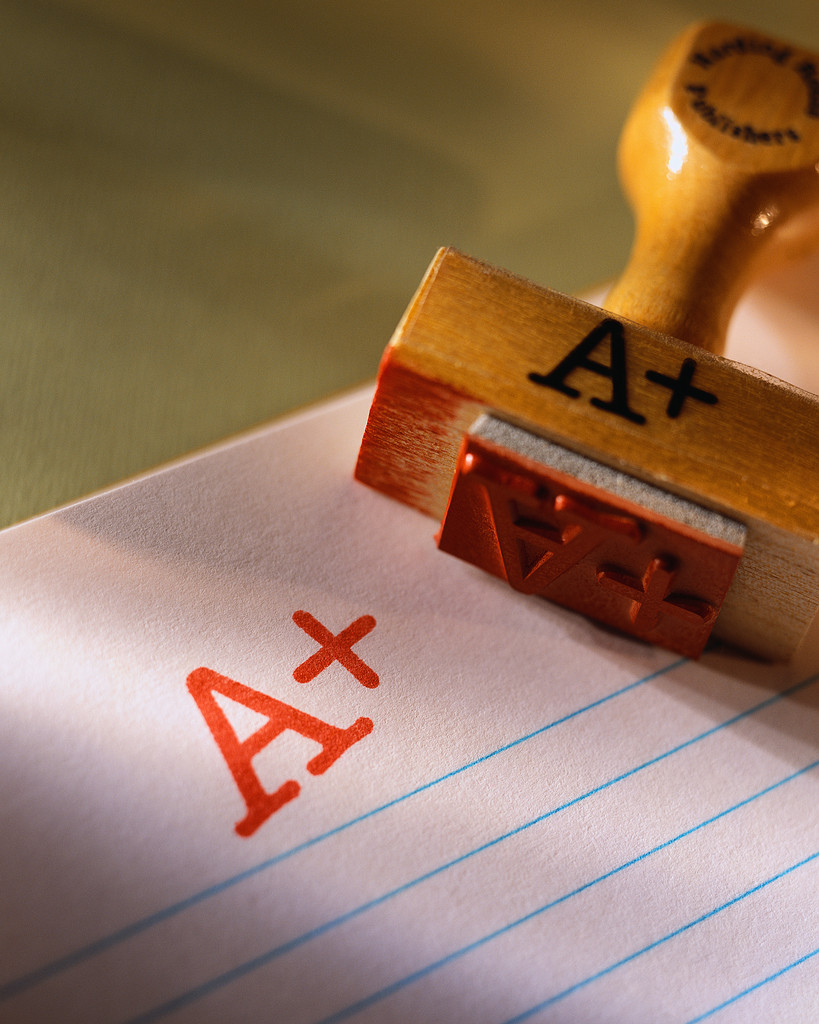 How many of you were able to name each color without any mistakes?
The Stroop Effect
We just saw the following:
When there’s a red disk, people quickly say the color is “red”
But when red font spells out the word blue, some people will incorrectly answer “blue”
This shows that it is difficult to keep irrelevant information from affecting us
For more on the Stroop Effect, see https://en.wikipedia.org/wiki/Stroop_effect
So, instead of numbers, letters, or colors, let’s try shapes.
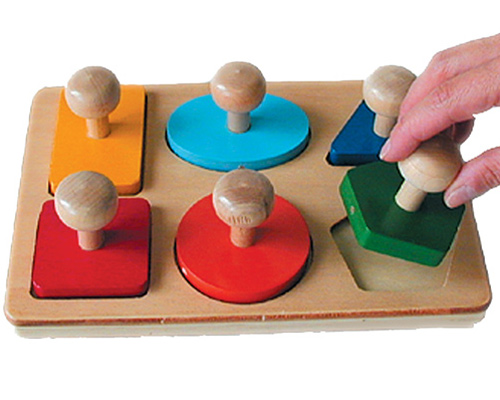 Which table has the longest tabletop?

Table on the left
Table on the right
Neither (both are of equal length)
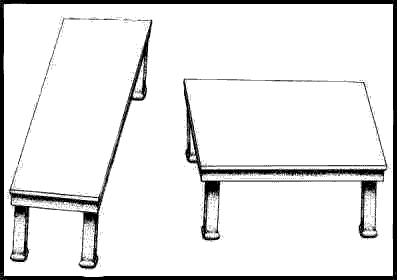 Which table has the widest tabletop?

Table on the left
Table on the right
Neither (both are of equal width)
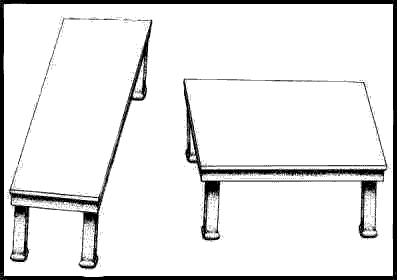 Which table has the longest tabletop?
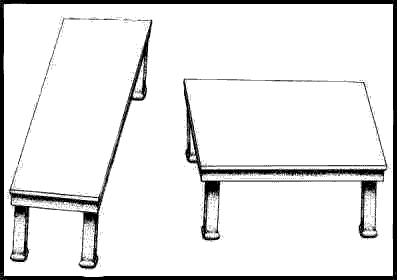 Which table has the longest tabletop?
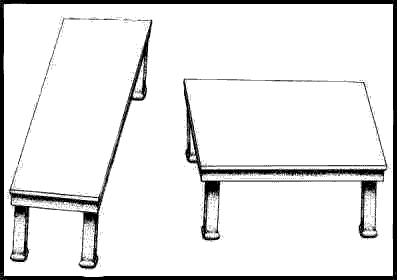 Which table has the longest tabletop?
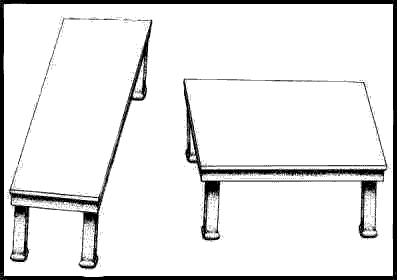 Which table has the longest tabletop?
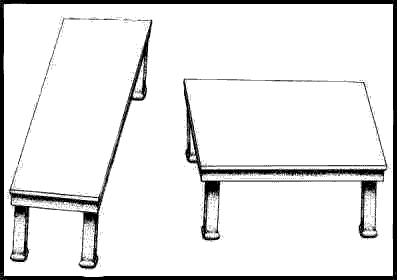 Which table has the longest tabletop?
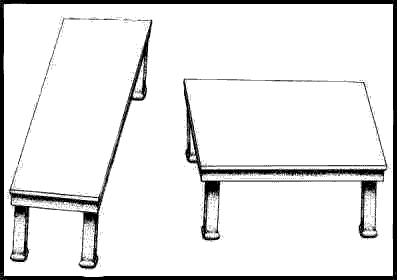 Which table has the longest tabletop?
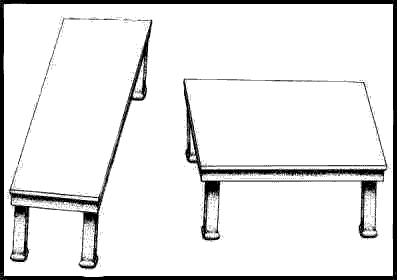 Which table has the widest tabletop?
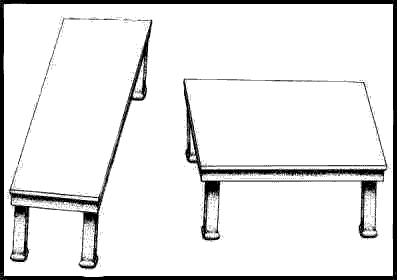 Now that you know, does the illusion go away?
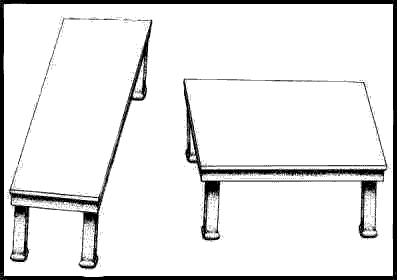 Now that you know, does the illusion go away?
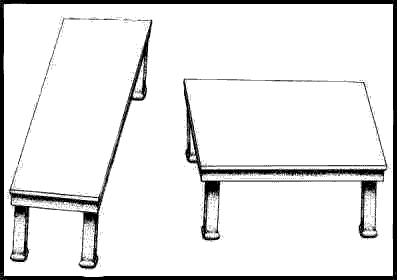 Now that you know, does the illusion go away?
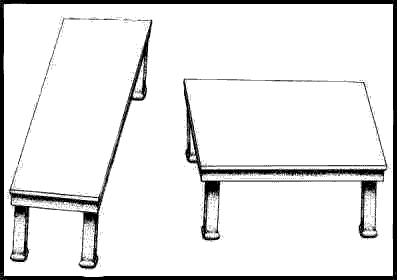 Now that you know, does the illusion go away?
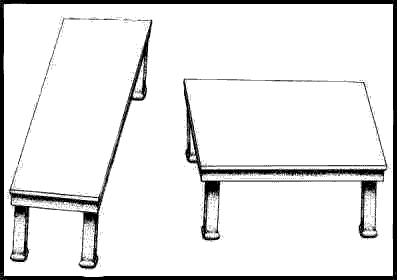 Now that you know, does the illusion go away?
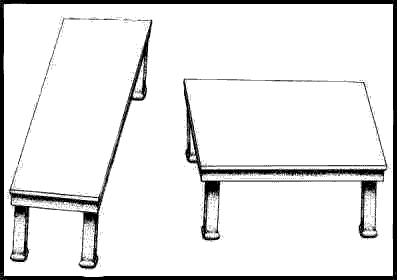 [Speaker Notes: You can click these line(boxes) and rotate during class to show that you aren’t faking it.]
It’s not just you!
The mistakes you have just seen are common
There are systematic and predictable flaws in the way our minds work
Do we experience “decision illusions” in the same way we experience “optical illusions”?
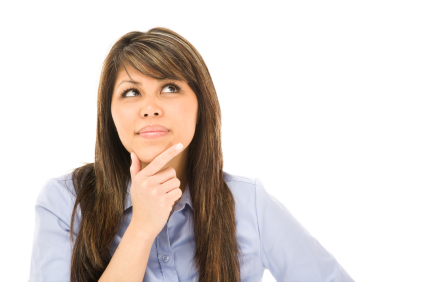 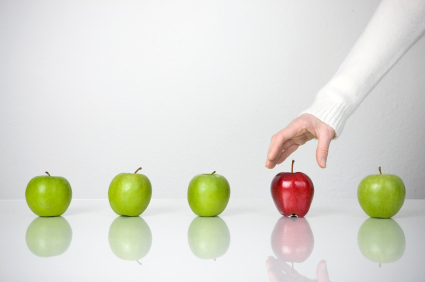 If we make persistent errors in things we are very good at like numbers, letters, colors, and shapes… 
how likely is it that we are also subject to persistent, predictable errors in areas of economic 
decision-making?
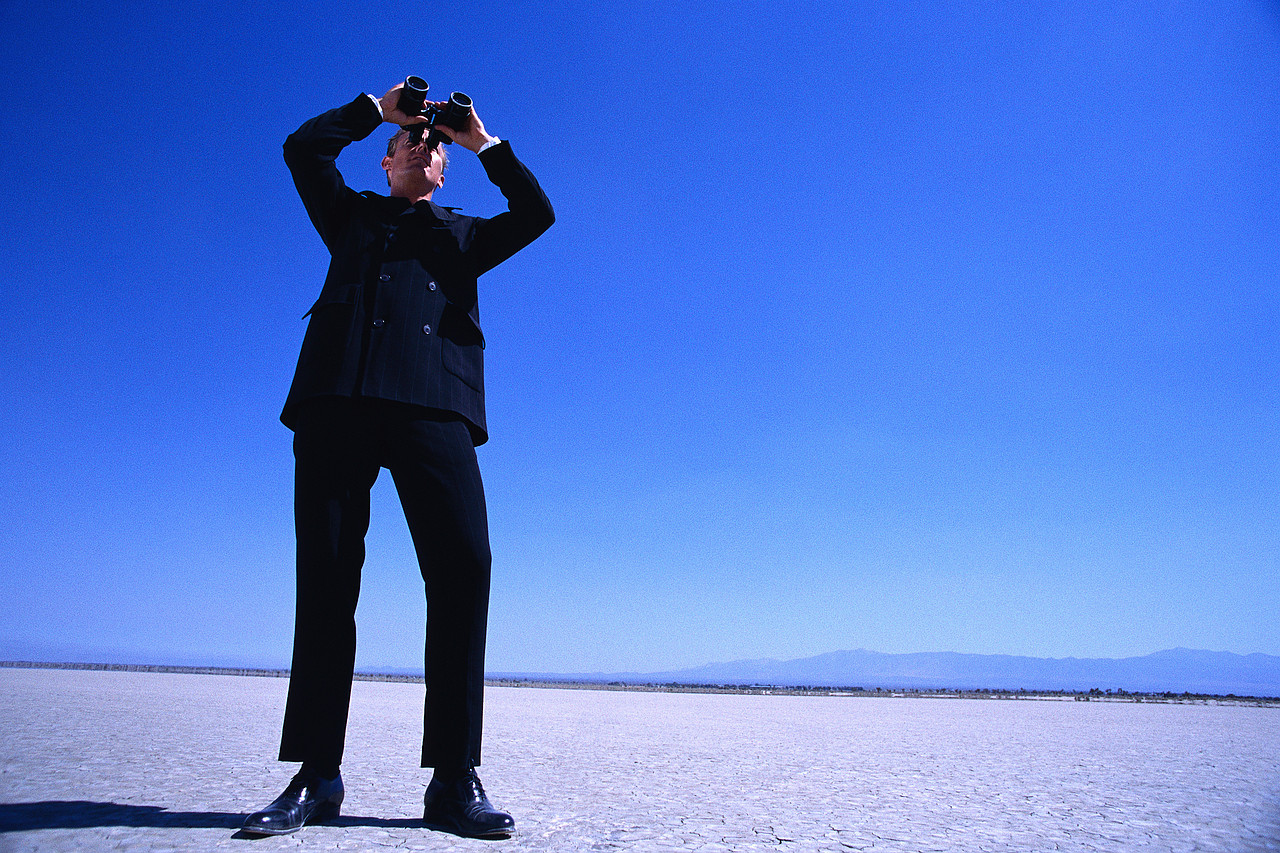 What is ahead
We will learn why some judgment errors occur consistently.
We will learn how these errors can cause serious mistakes.
We will learn strategies to reduce these problems and make better decisions.
And we will see how government policy can help us avoid serious errors
[Speaker Notes: What does the subject matter of this presentation have to do with economics? How can people protect themselves from the weaknesses discussed here? How can or should rational actors and policy makers make use of the ideas discussed here?]